Clydeview academy
Parent Council Meeting
5 June 2023
updates
Easter School/S4-S6 Study Leave Workshops
SQA Exam Diet
Leavers Ceremony 
Columba 1400/Clydeview Leadership Academy
National Rotary Award Winners
Parental Workshops – Cook School, HWB, Science CLPL
Change of Timetable S1-S3
S5/6 Induction 5 June
Staff HWB Afternoon
Inverclyde Music Festival
Netball Scottish Cup Final
Inverclyde Schools Sportshall Athletics competition – overall winner
West of Scotland Regional competition
P7 Transitions Programme
Forthcoming events
S6 prom - 9 June 
S6 Leadership Team
School Show – 19, 20, 21 June 
S1-S3 Awards Ceremony – 23 June
Improvement Planning/Evaluation
Staffing – Recruitment Process
Staff ‘Aspiring’ Programme
DHT/PT/Class Teacher
Staff Residential
Peer Review
Parental survey…results
An outline of the highlights of the survey are detailed below:
93% of parents/carers feel that their child is treated fairly and with respect
93% of parents/carers feel that their child is safe at Clydeview Academy
90% of parents/carers feel that their child’s learning activities are hard enough
91% of parents/carers feel that the school is well led and managed	
91% of parents/carers would recommend the school to other parents
91% of parents/carers feel that overall, they are satisfied with the school
88% of parents/carers feel that their child is making progress at the school
87% of parents/carers feel satisfied with the quality of teaching in the school
85% of parents/carers feel comfortable approaching the school with questions, suggestions and/or a problem
85% of parents/carers feel their child likes being at Clydeview Academy
The Majority of parents/carers feel encouraged to be involved in the work of the Parent Council (51% agree) (24% disagree) (26% Don’t Know)
The Majority of parents/carers feel they are kept informed about the work of the Parent Council (58%agree) (25% disagree) (17% Don’t Know)
Parental survey…next steps
Take account of the views we receive (45% Agree/19% Disagree/36% Don’t Know)
We will ensure that we provide you with a summary of the views we receive and more importantly the action taken by us to address these views.
Improve upon the advice we provide on how our parents/carers can support their child’s learning (58% agree/37% disagree/6% Don’t know)
We will set out to improve this by continuing to build on our S1-S3 parent/carer workshops.
Expand our study skills session for S4-S6 by providing parents/carers with information on how to support their child’s learning
Improve upon the feedback we provide on how their child is learning and developing (60% agree/38% disagree/2% Don’t Know) 
Increase the number of tracking reports issued in S1-S3
Further clarity on assessments and expected milestones S1-S3
Work with staff to further improve the feedback we provide through our reports, parents’ evenings
Don’t Know responses:
Communication
Promoting our Health and Wellbeing strategy
Clarity around the support we provide young people around our options process
Communication around our anti-bullying policy and the work of our ambassadors
Work with our parent council to encourage more parent/cares to become involved in their work
Drawing on extensive Self-evaluation
School Improvement Plan Evaluation
Pupil Equity Fund Evaluation
Departmental Improvement Plan Evaluations
Feedback from Working Groups
Quality Indicator Machine Evaluations
Tracking and Monitoring Data
Pupil/School Council
Pupil Focus Groups
HWB Survey
Monitoring Learning and Teaching Calendars
Standards and Quality Report
Parent Council Consultations
BGE Learning Review
Phase 2 review – learning visits based around effective features of a lesson
Scoping papers
Parental Survey
Curriculum Planning & Reviews
PT/SMT Focus Groups
SIP planning
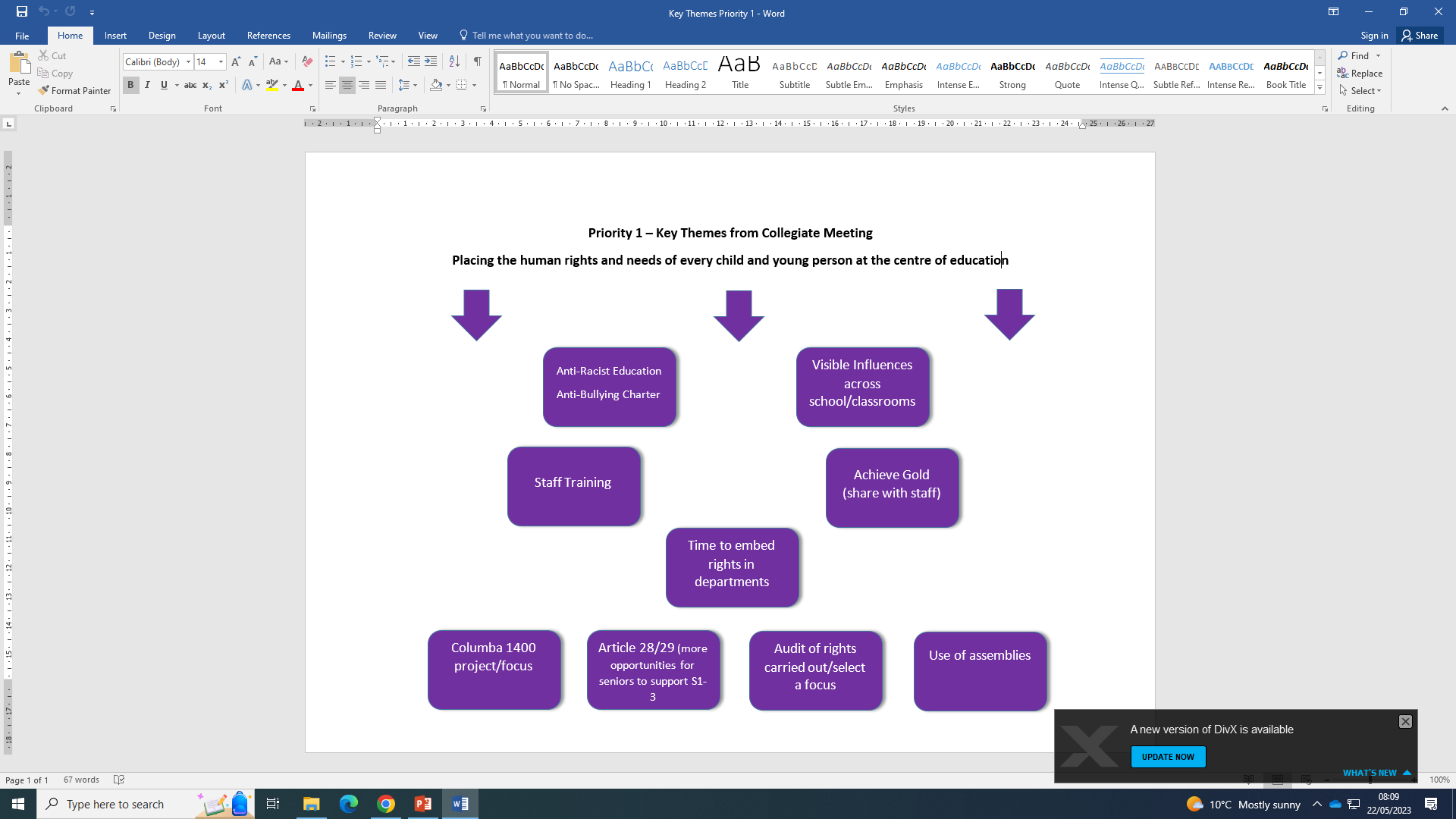 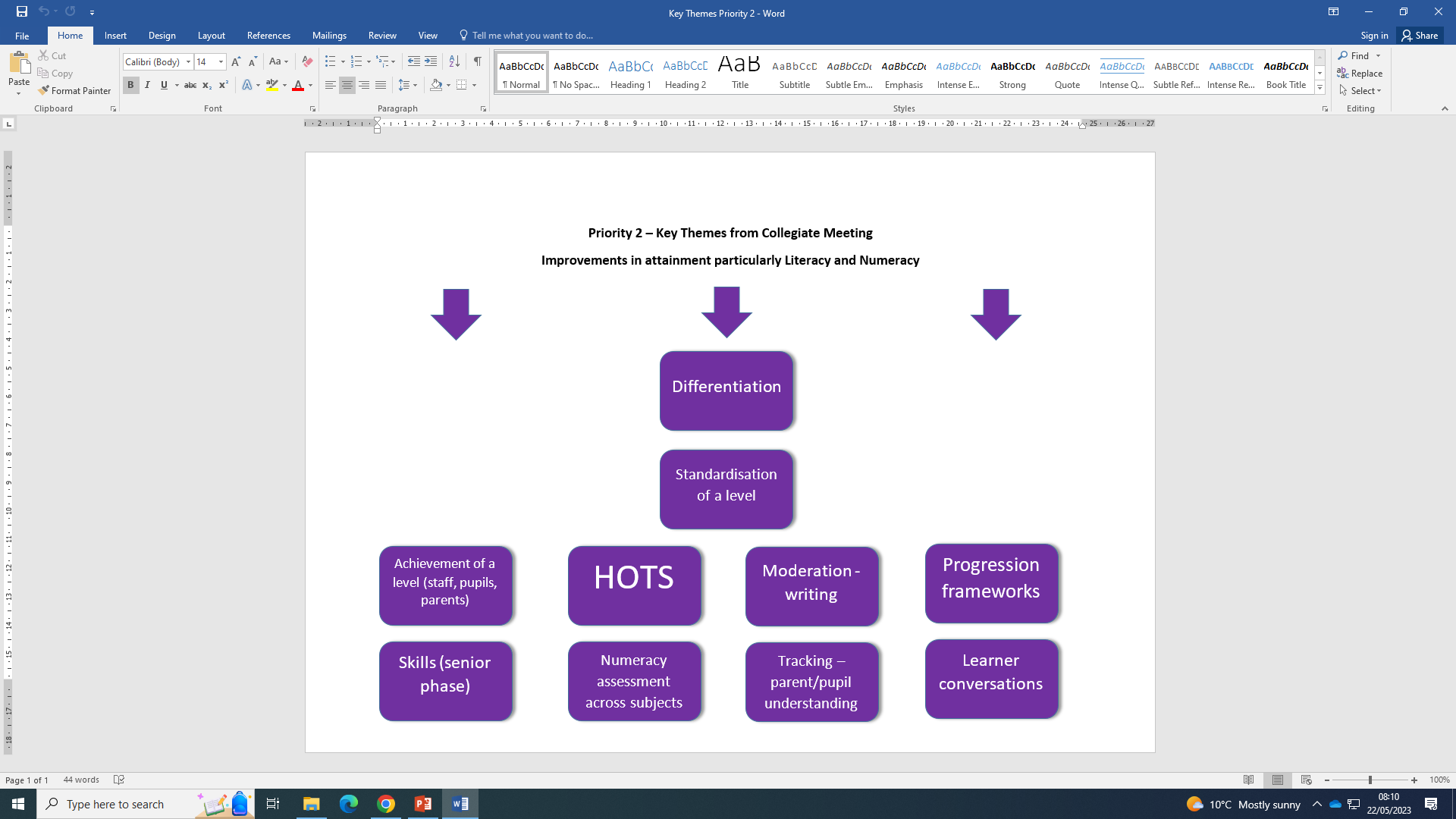 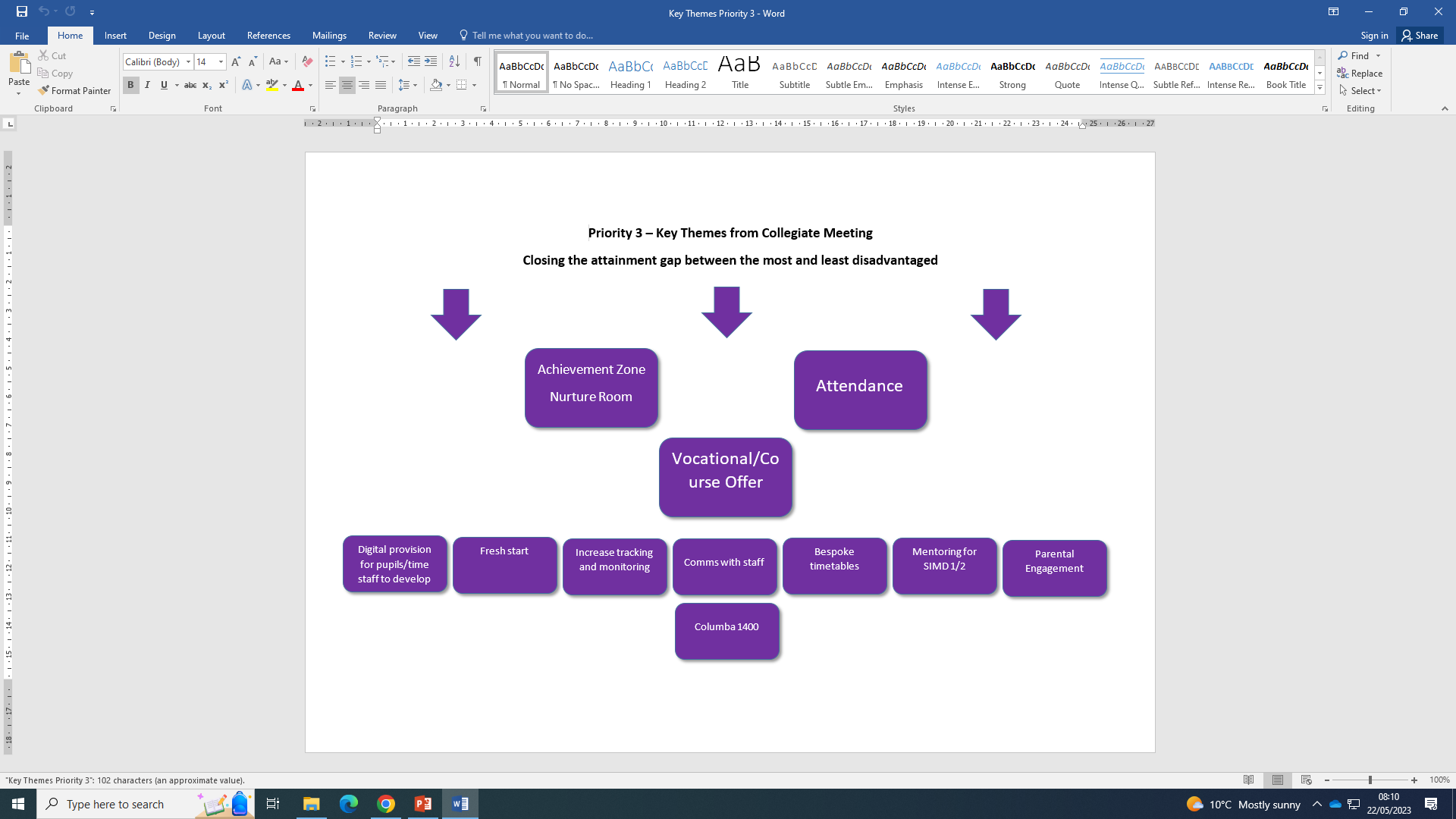 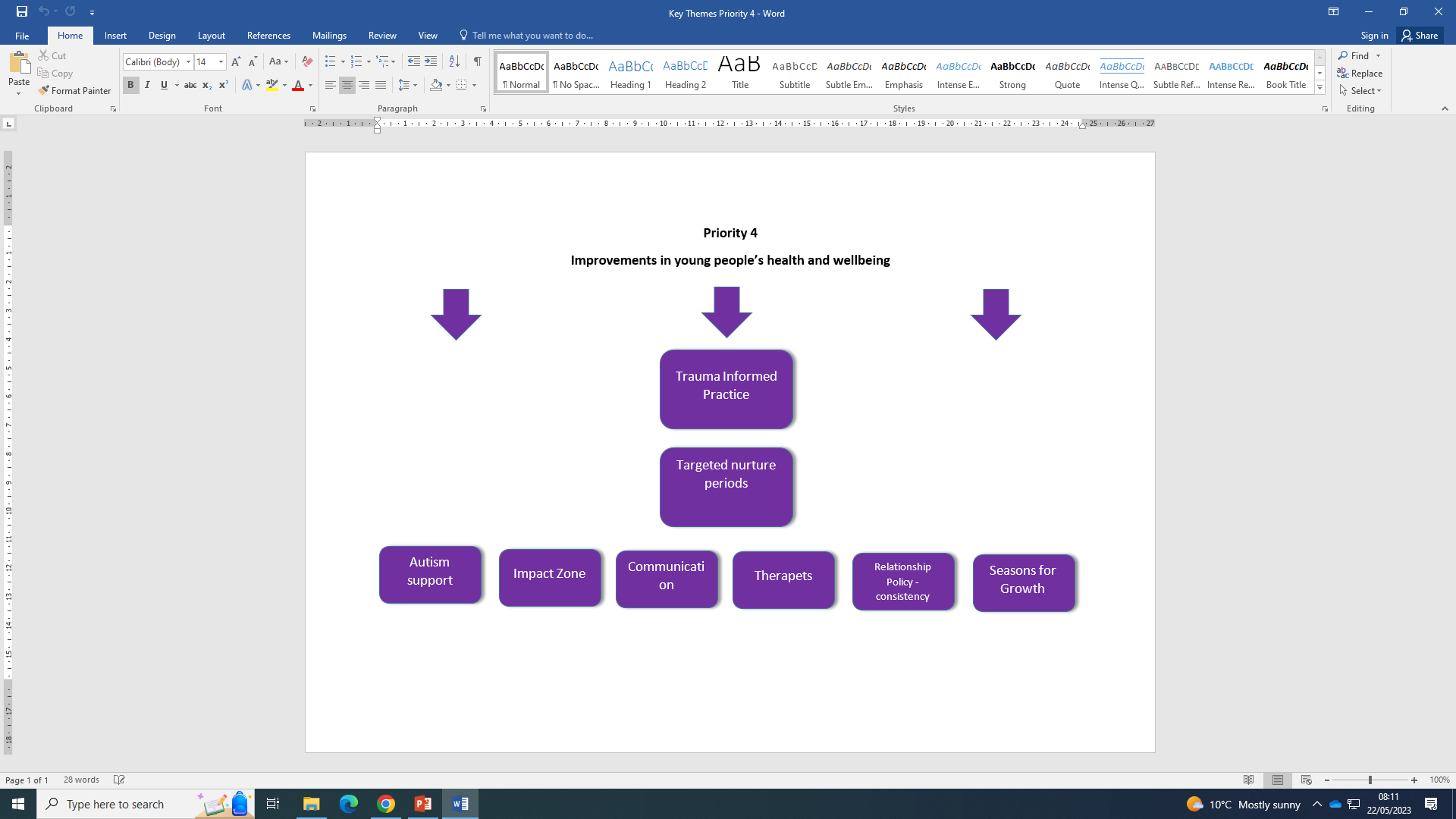 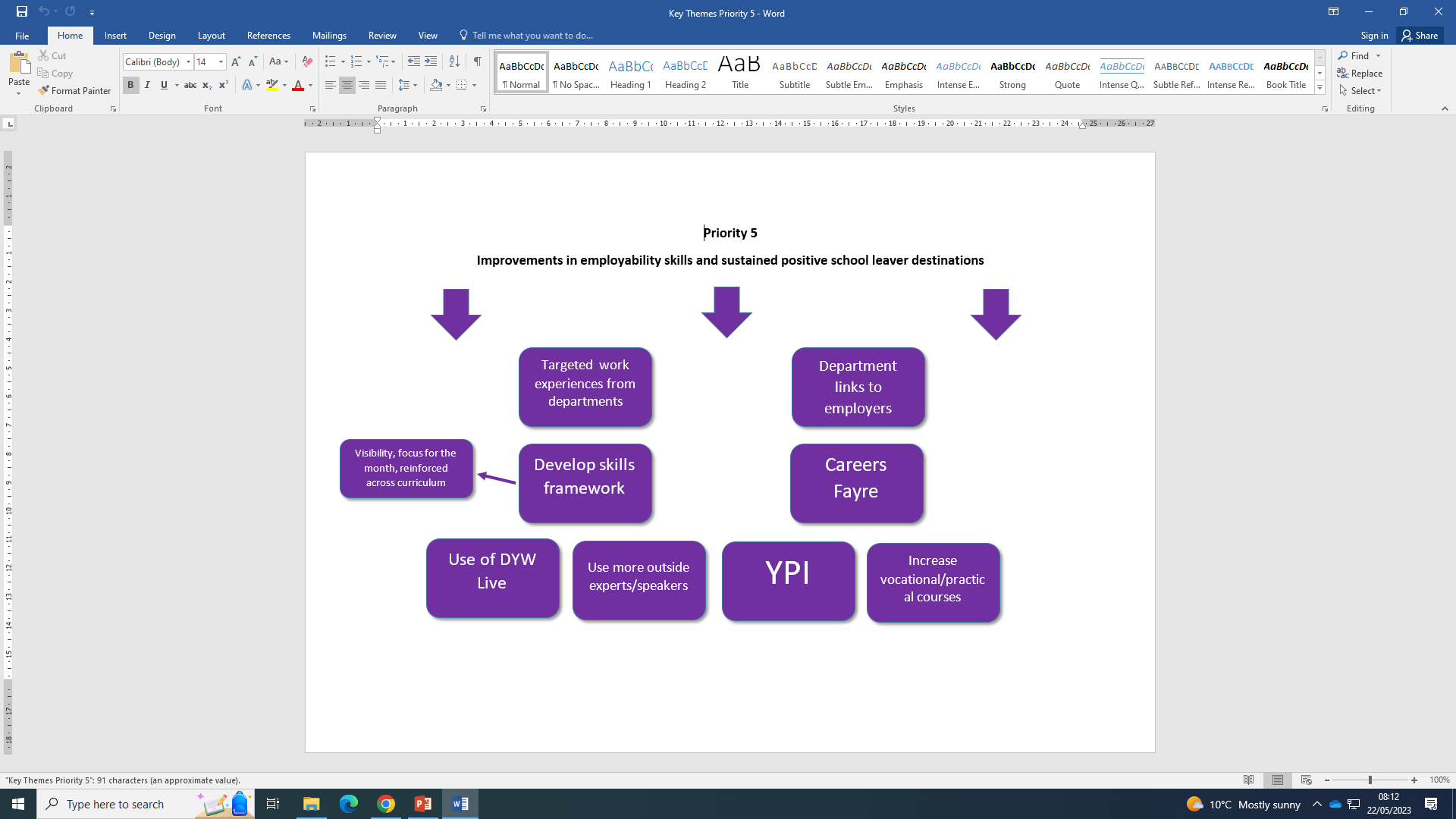 Activity
What are the priorities for parents?
In what ways can parents contribute to the priorities identified?
2 groups
Priority 1 & 5 – using the context
Priority 2-4 – what else?